Tool to insert unions into Flexible hose such as Swagelok “Push-on”
Ian
14 April 2023
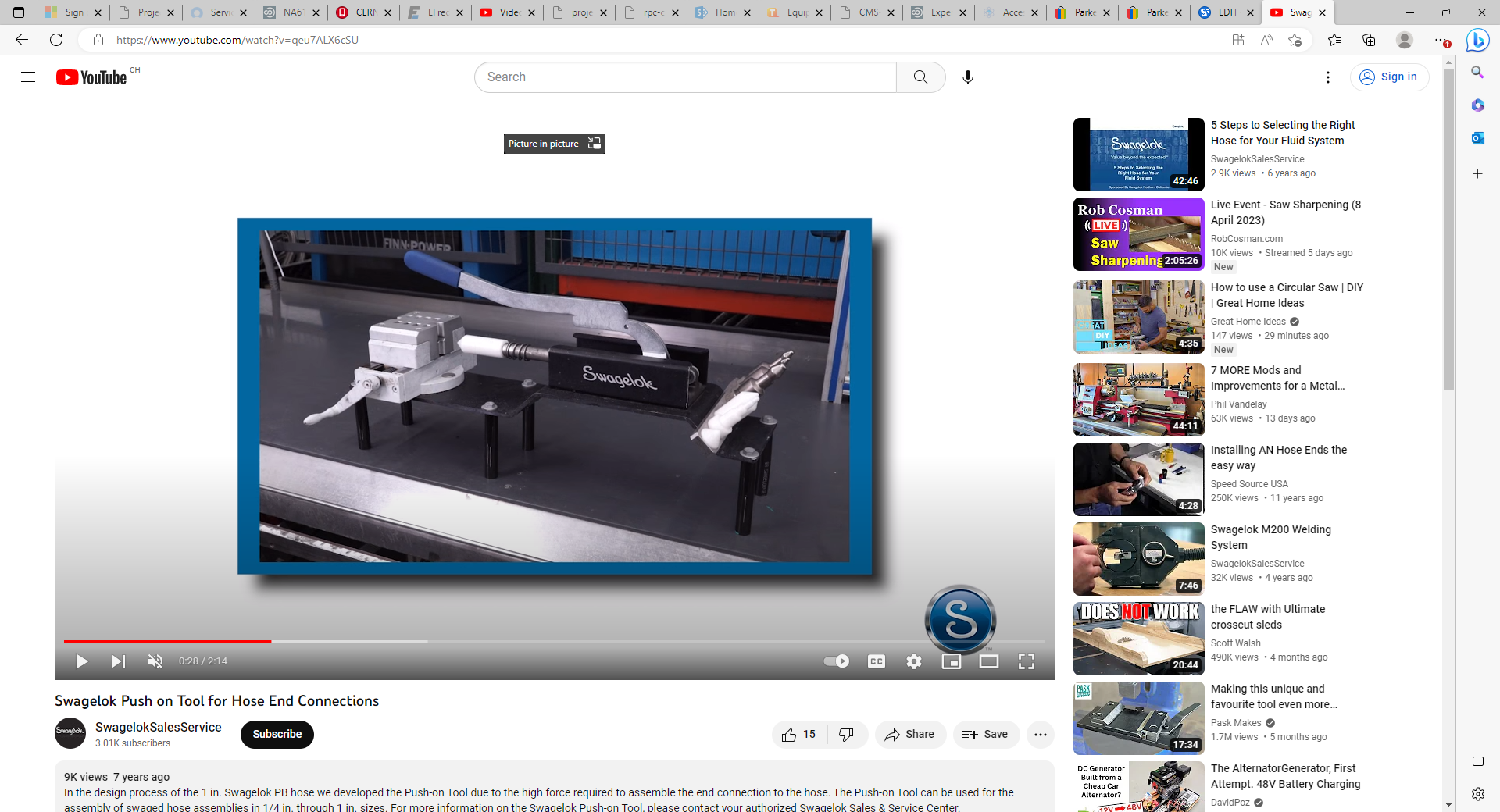